การสำรองและกู้คืนข้อมูล (Backup and Restore)
การตั้งค่าให้ระบบสำรองข้อมูลอัตโนมัติ (Automated backup)
1. ทำการล็อกอินเข้าระบบในฐานะ (Admin)            
2. คลิกเลือกที่ Site administration > Courses > Backups > Automated backup setup
3. ระบบแสดงหน้าต่างในการกำหนดค่าเพื่อสำรองข้อมูลอัตโนมัติ โดยกว่าปกติระบบจะปิดการสำรองอยู่     (Disable) หากต้องการเปิดระบบสำรองให้กำหนดเป็นเปิดการใช้งาน (Enable) ทั้งนี้การเปิดสำรอง    ข้อมูลควรมีพื้นที่ฮาร์ดดิสก์ในการเก็บข้อมูลเพียงพอ อาจจะตั้งสำรองข้อมูลทุก 1 เดือนหรือ 1 ภาค    การศึกษา
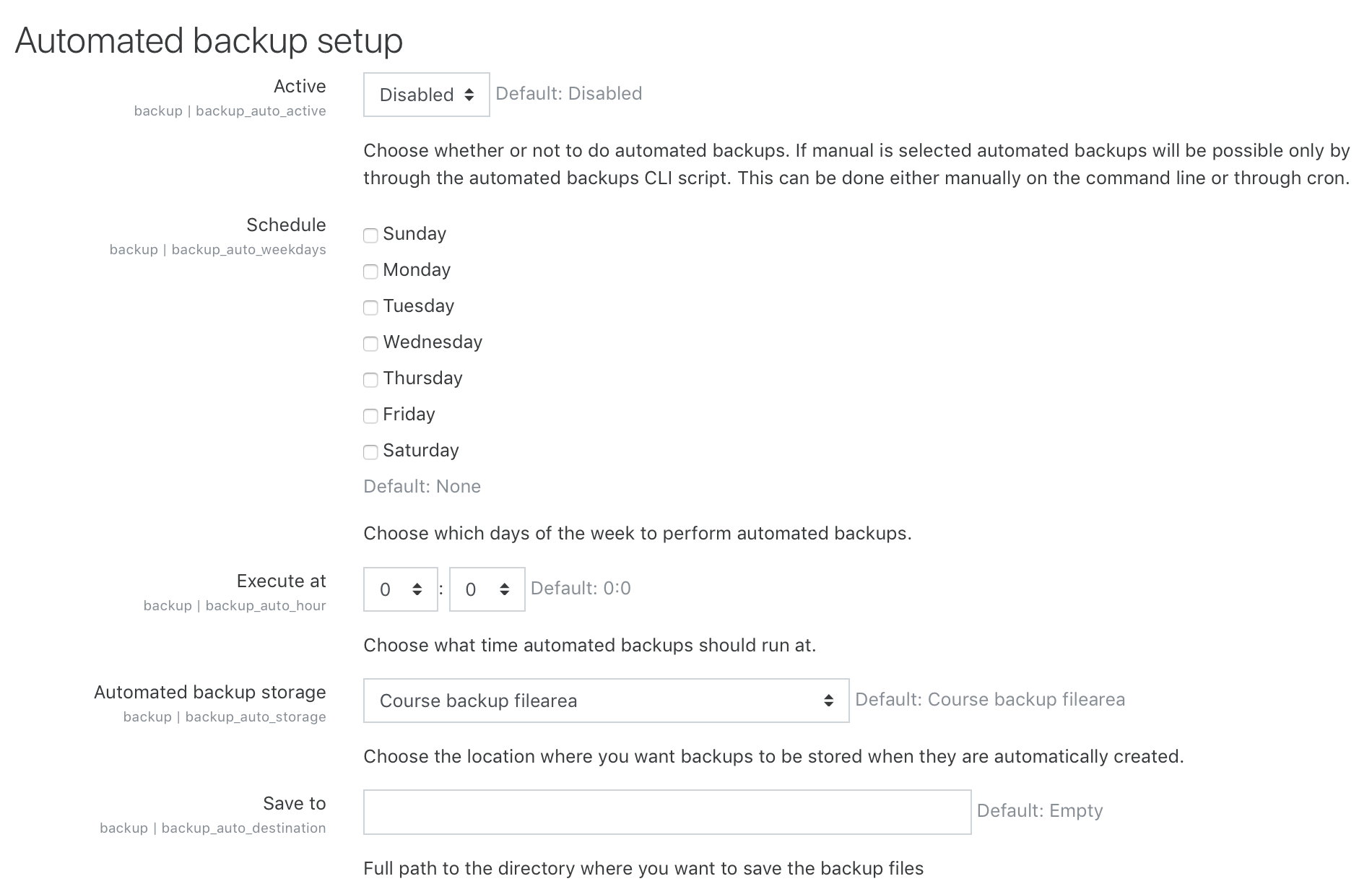 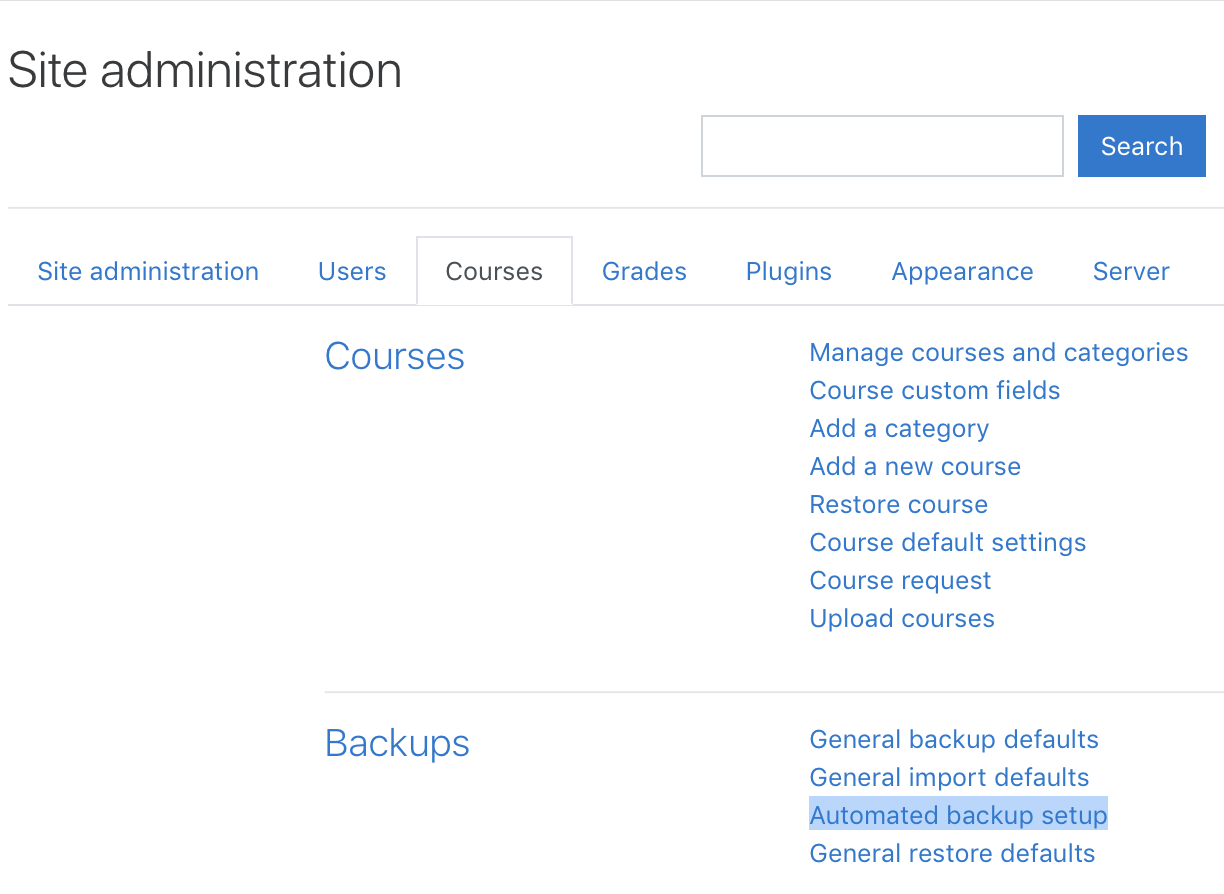 3
2
การสำรองและกู้คืนข้อมูล (Backup and Restore) (ต่อ)
4. ทำการกำหนดค่ารายละเอียดการสำรองข้อมูลตามต้องการ เสร็จแล้วคลิกที่ปุ่ม Save  changes เพื่อบันทึกการใช้งาน
การตั้งค่าทั่วไปในการสำรองข้อมูล (General backup)
ปกติผู้สอน ผู้จัดการศูนย์ e-Learning สามารถสำรองข้อมูลรายวิชาได้เช่นเดียวกัน โดยการสำรองข้อมูล ระบบจะทำการสำรองตามค่าทั่วไป  (General backup defaults) ที่ระบบตั้งไว้ ทั้งนี้ผู้ดูแลระบบสามารถเปลี่ยนแปลง   รายละเอียดการสำรองข้อมูลได้ โดยทำตามขั้นตอนดังนี้
3
1. ทำการล็อกอินเข้าระบบในฐานะ (Admin)            
2. คลิกเลือกที่ Site administration > Courses > Backups > General backup defaults
3. ระบบแสดงหน้าต่างในการกำหนดค่าทั่วไปในการสำรองข้อมูล
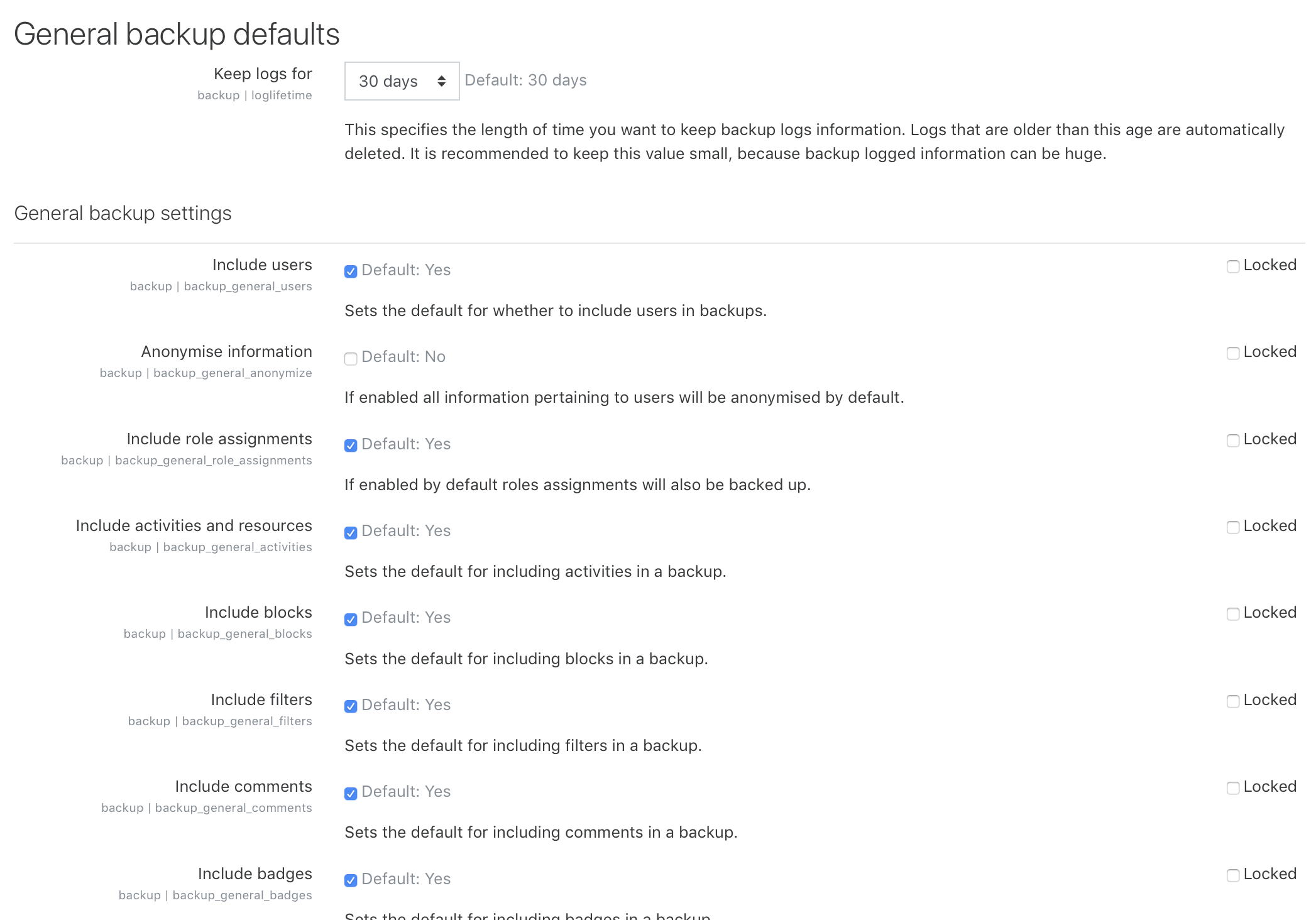 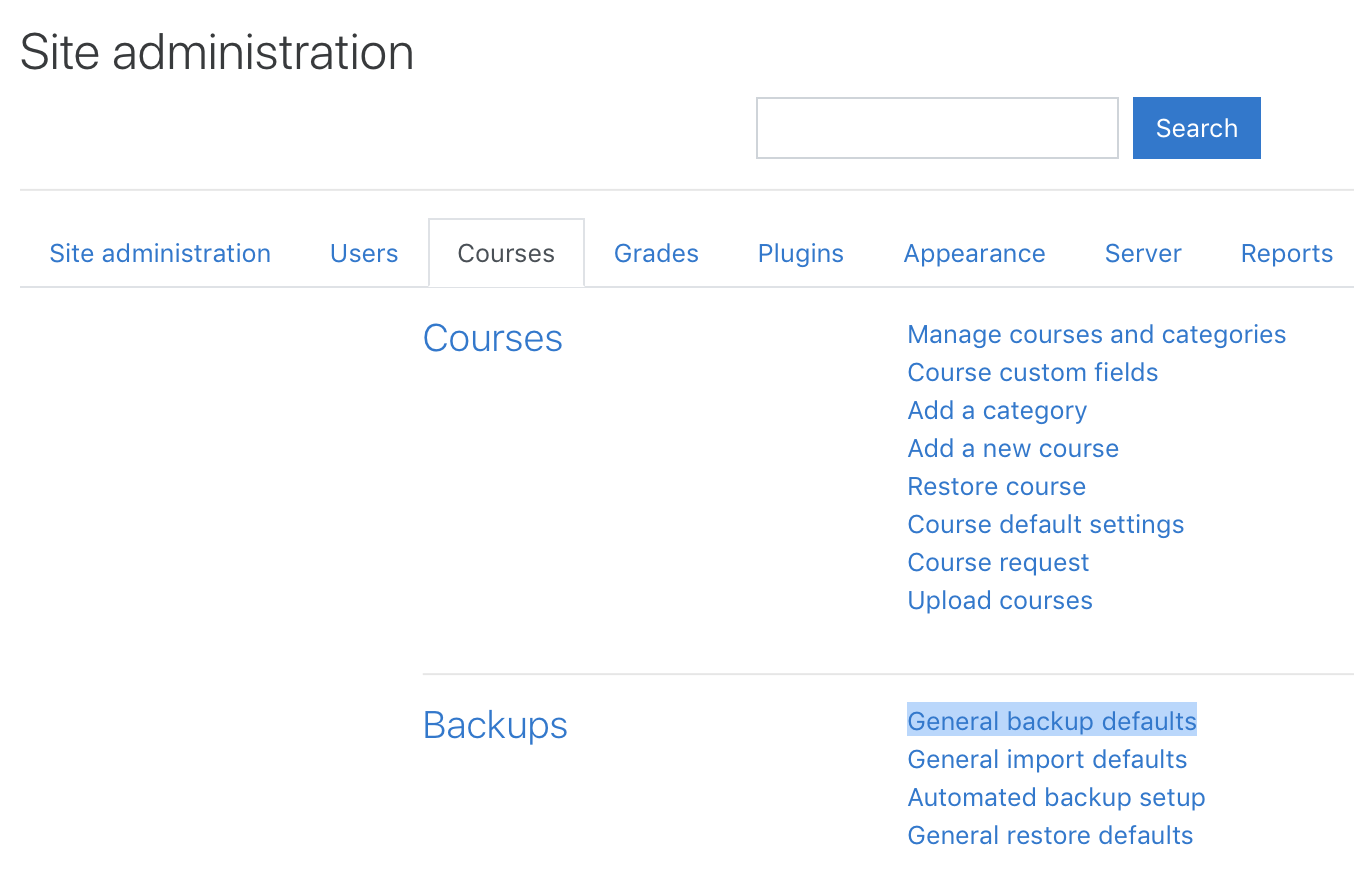 2
การตั้งค่าทั่วไปในการสำรองข้อมูล (General backup) (ต่อ)
4. ทำการกำหนดค่ารายละเอียดการสำรองข้อมูลตามต้องการ เสร็จแล้วคลิกที่ปุ่ม Save  changes เพื่อบันทึกการใช้งาน
การตั้งค่าทั่วไปในการสำรองข้อมูล (General backup) (ต่อ)
การสำรองข้อมูลหน้าแรก Front page (for Admin)
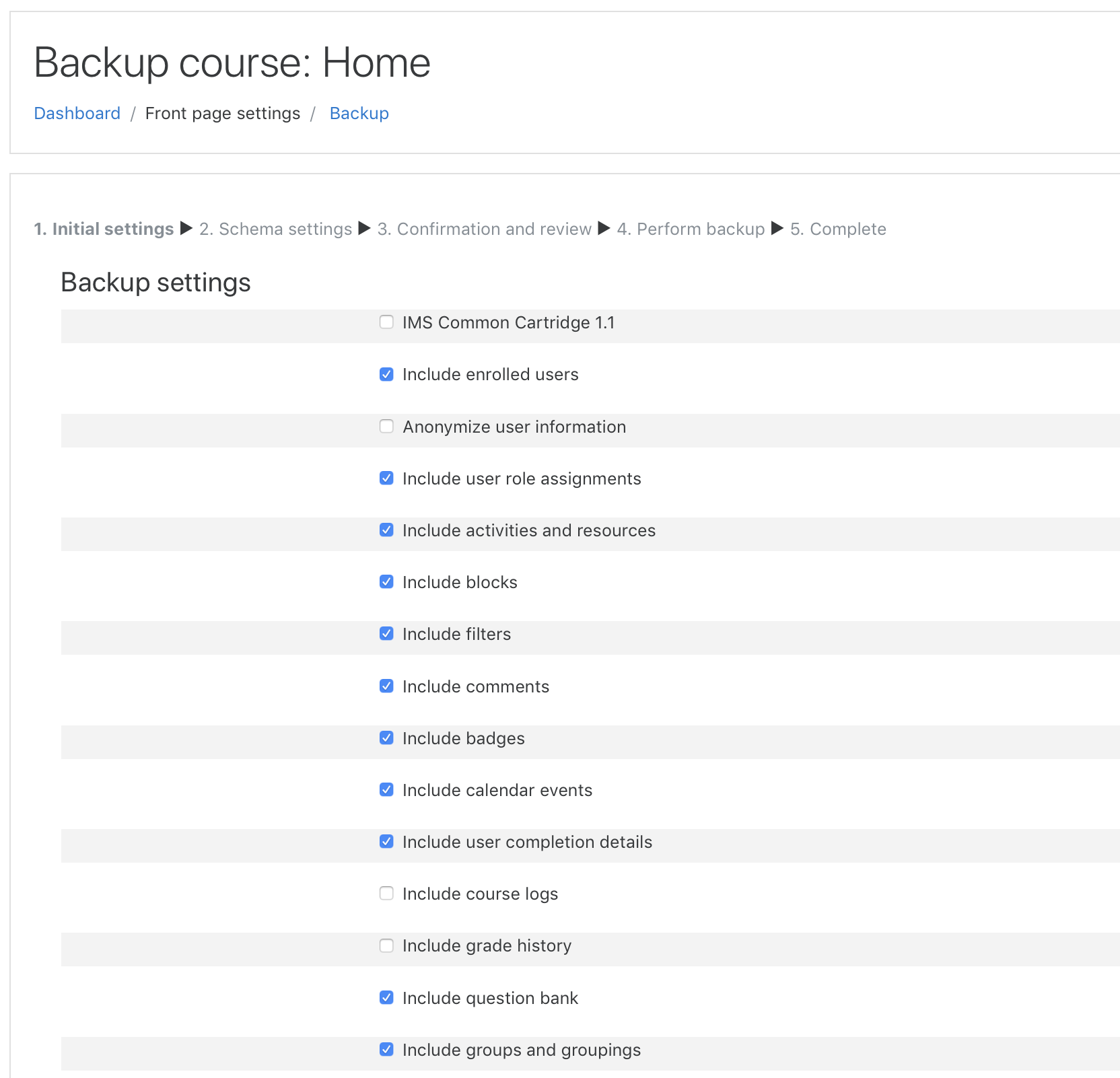 3
1. ทำการล็อกอินเข้าระบบในฐานะ (Admin)  
2. ที่เมนู Site home คลิกที่ไอคอน   คลิกที่ Backup        
3. คลิกเลือกออปชั่นในการสำรองข้อมูลเสร็จแล้วคลิกที่ปุ่ม Next
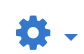 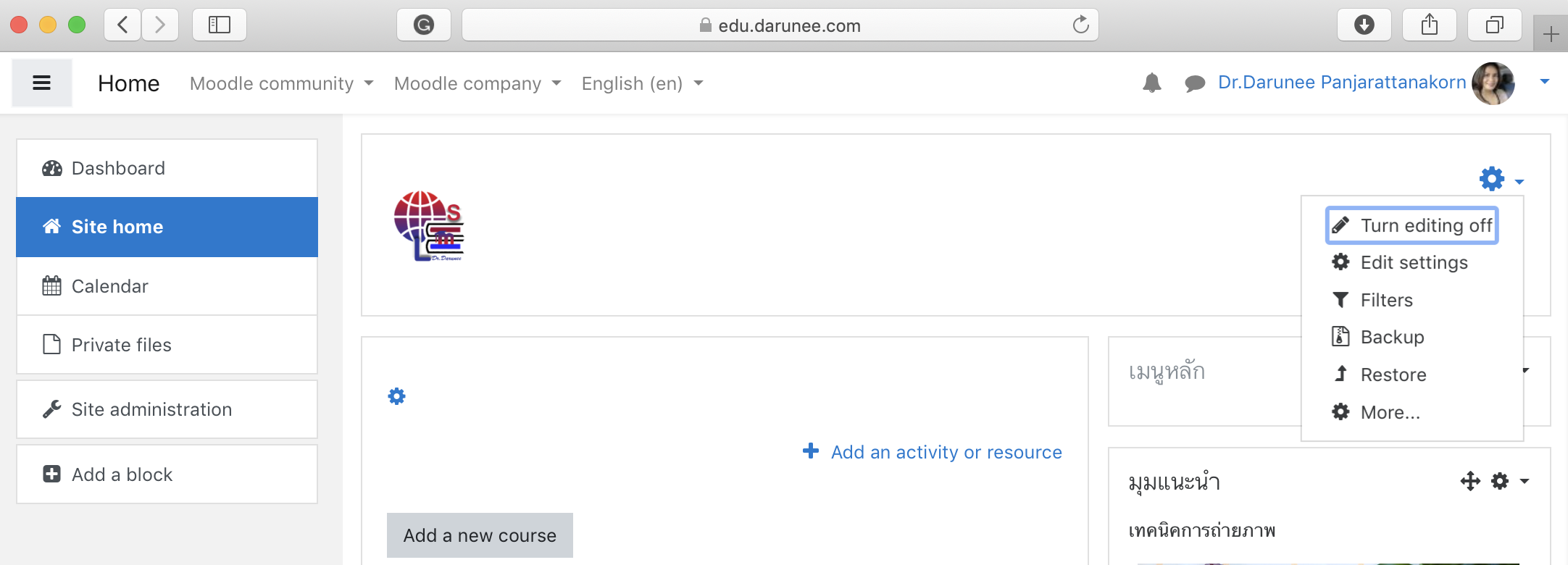 2
การสำรองข้อมูลหน้าแรก Front page (for Admin) (ต่อ)
4. คลิกเลือกบทความ กิจกรรม ในหน้าแรกที่ต้องการสำรอง เสร็จแล้วคลิกที่ปุ่ม Next
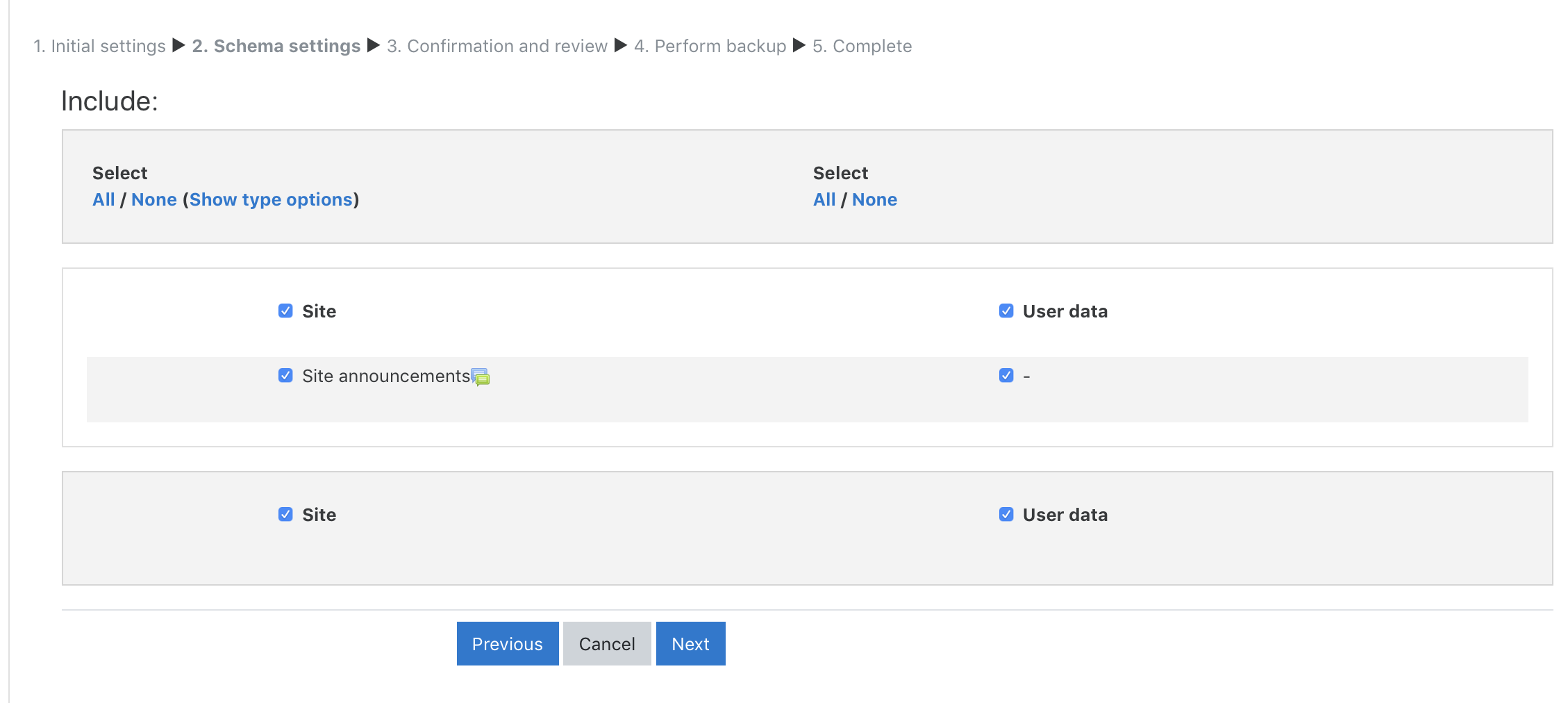 4
การสำรองข้อมูลหน้าแรก Front page (for Admin) (ต่อ)
5. กำหนดชื่อไฟล์ที่ต้องการสำรองข้อมูล ในที่นี้ยังไม่ต้องแก้ไขให้ใช้ชื่อที่ระบบตั้งมาให้ เสร็จแล้วคลิกที่ปุ่ม Perform backup
6. คลิกที่ปุ่ม Continue เพื่อสำรองข้อมูล
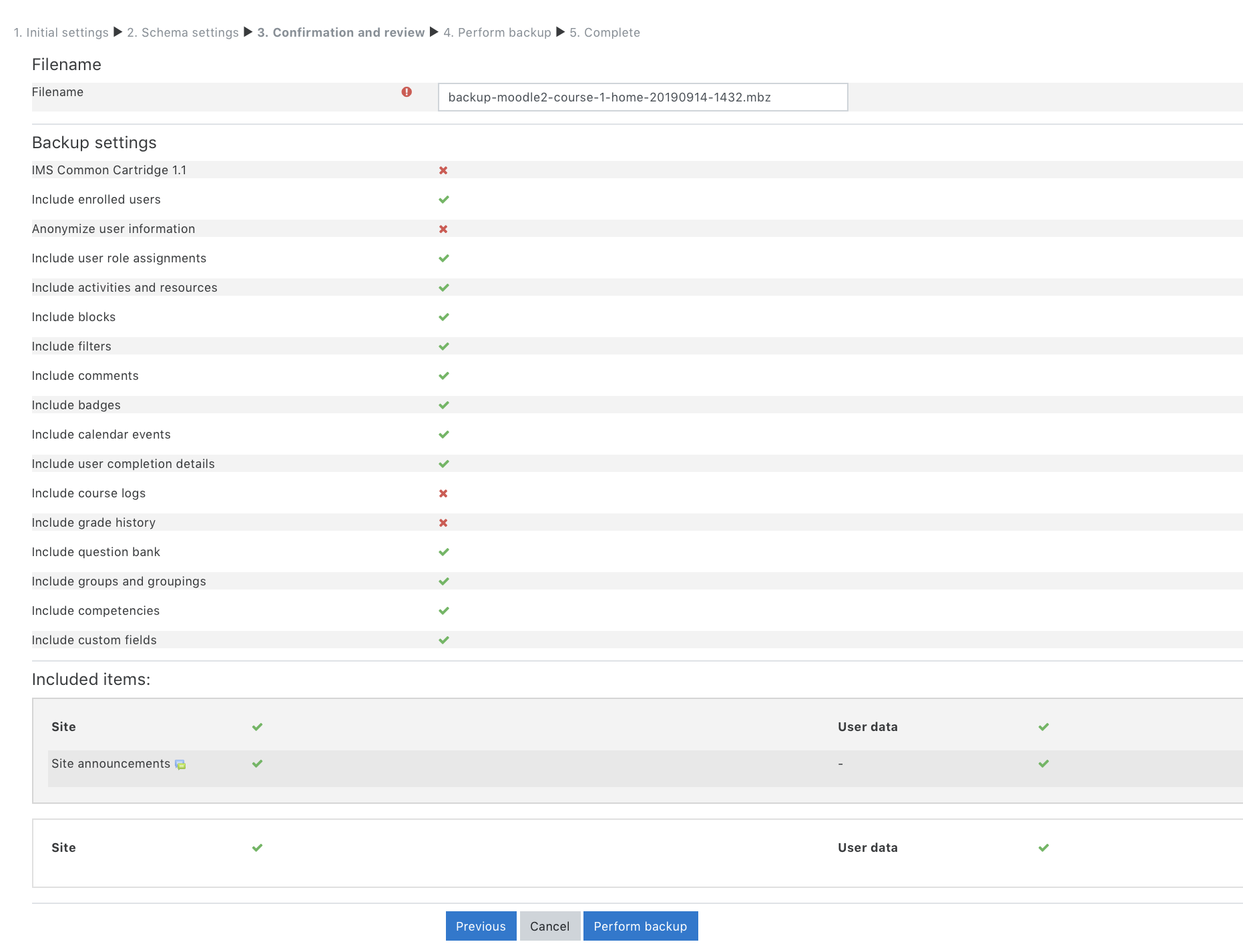 5
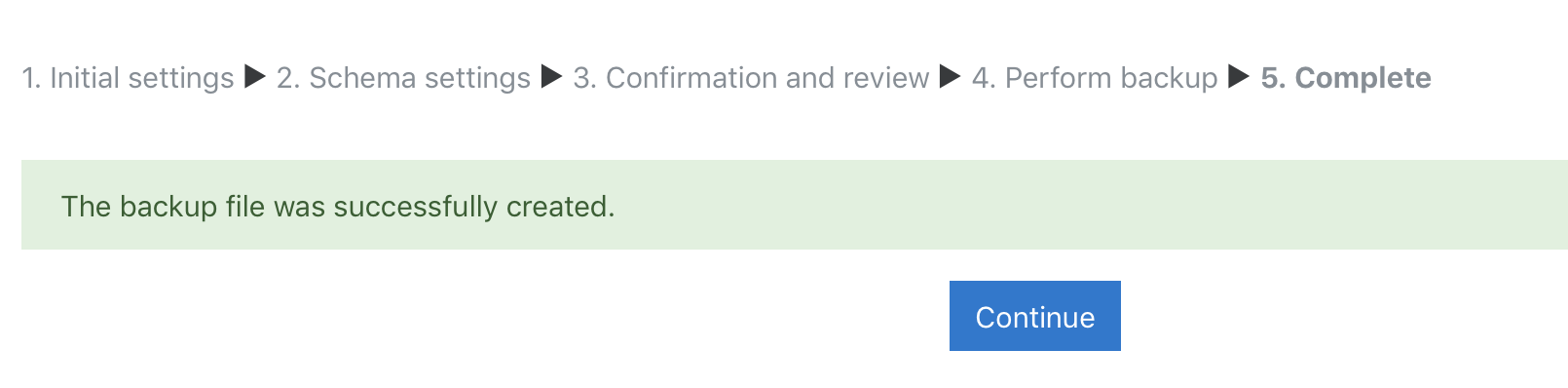 6
7. คลิกที่ปุ่ม Download เพื่อทำการดาวน์โหลดไฟล์มาเก็บไว้ในเครื่องตนเอง หรือเก็บไว้ใน Storage กลางที่ปลอดภัย
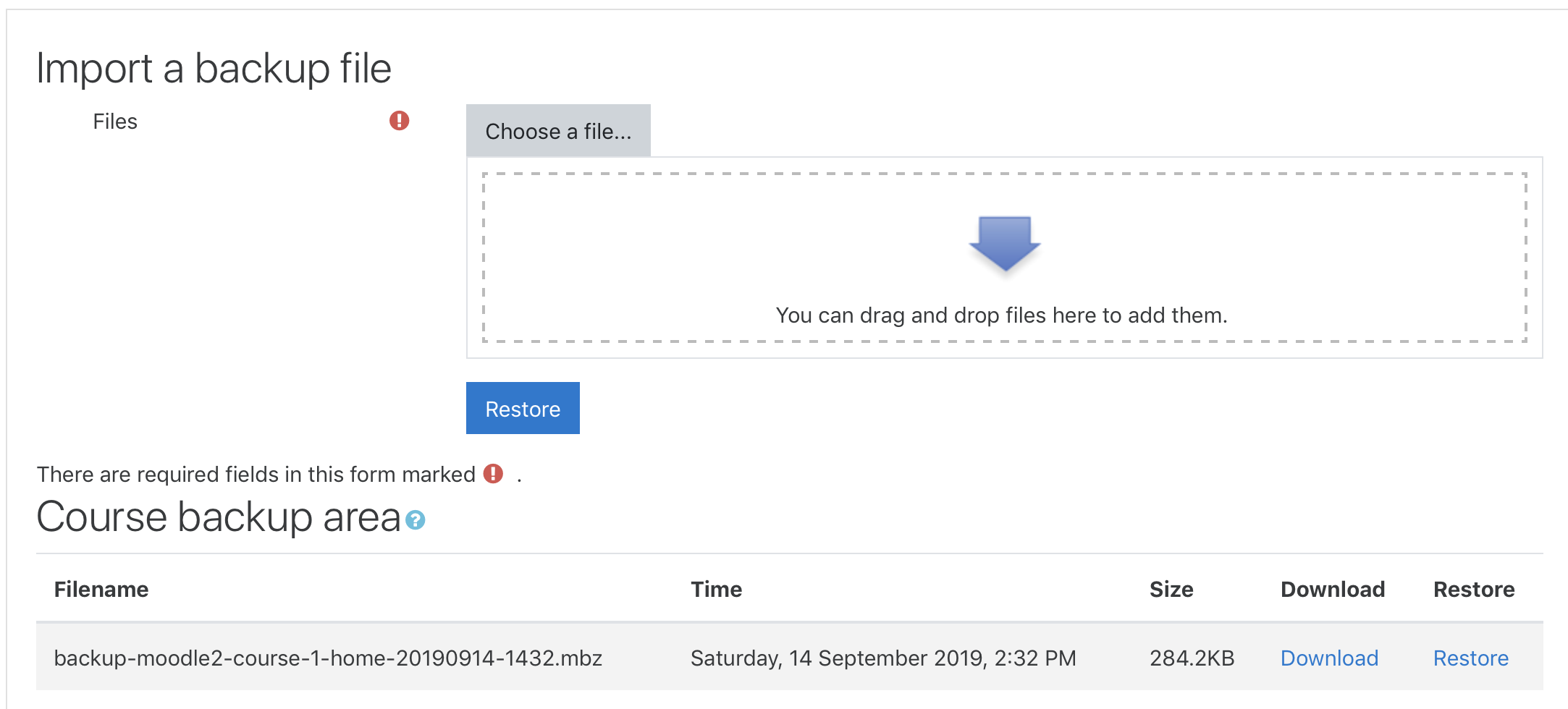 7
การสำรองข้อมูลหลักสูตรรายวิชา โดยใช้โมดูลสำรองข้อมูลในโปรแกรม Moodle (for Admin)
ผู้ดูแลระบบสามารถทำการสำรองข้อมูล Moodle โดยการใช้งานผ่านทางโปรแกรมโดยตรง มีขั้นตอนดังนี้
1. ทำการล็อกอินเข้าระบบในฐานะ Admin
2. ที่กรอบ Site administration ให้เลือกที่ Site administration > Courses > Manage courses and categories
3. ระบบแสดงหน้าต่างของหมวดรายวิชา ให้คลิกเข้าไปในหมวดรายวิชา และคลิกเลือกรายวิชาที่ต้องการสำรองข้อมูล
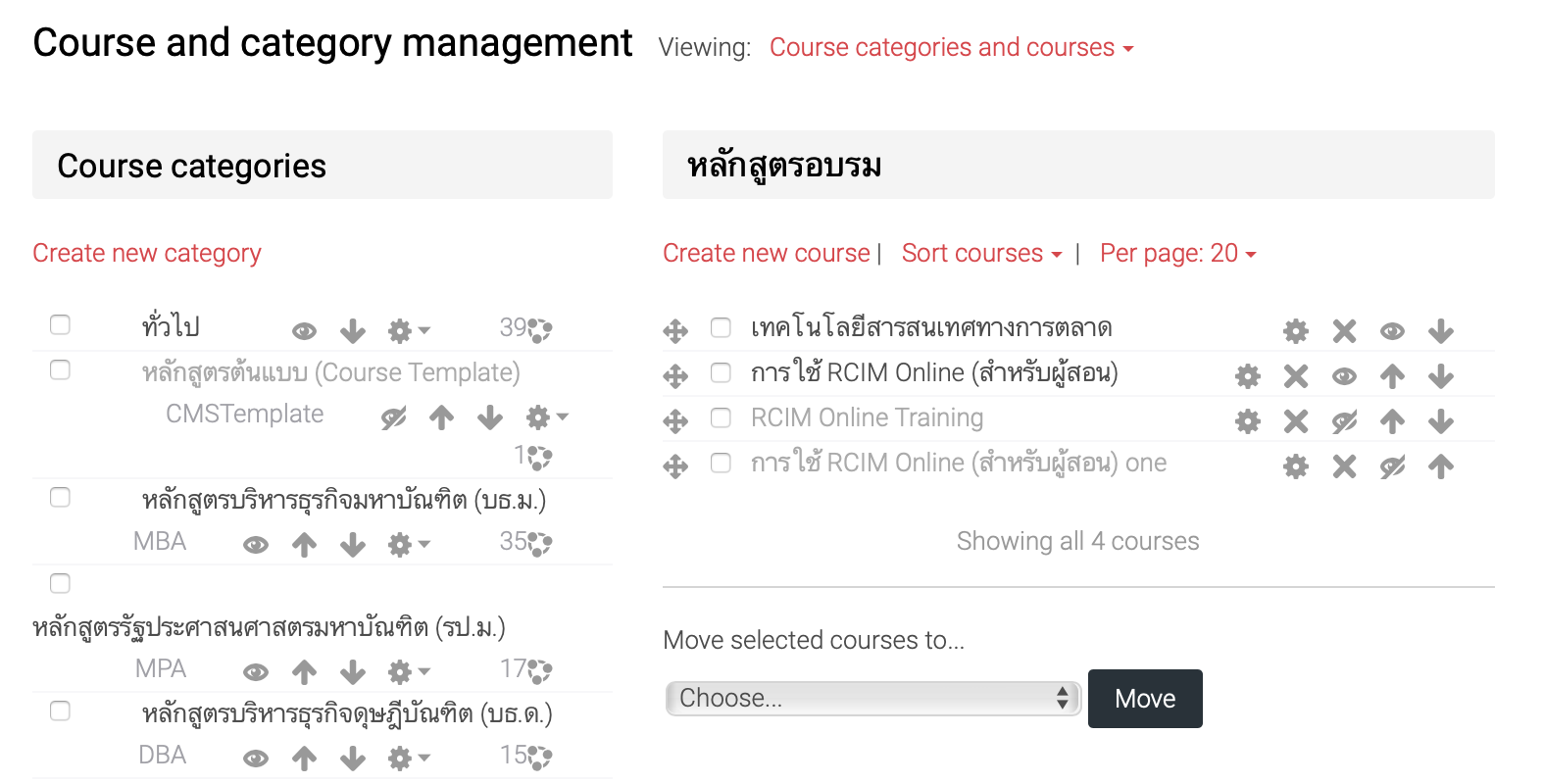 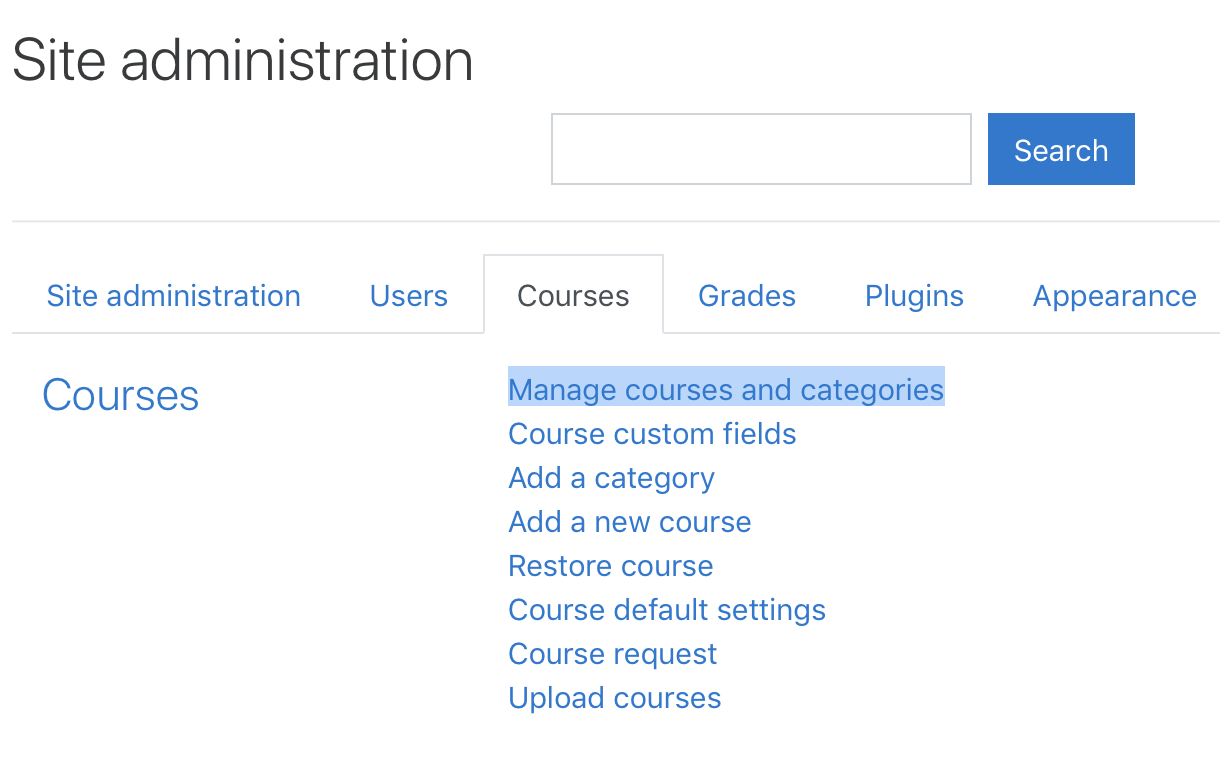 3
2
การสำรองข้อมูลหลักสูตรรายวิชา โดยใช้โมดูลสำรองข้อมูลในโปรแกรม Moodle (for Admin) (ต่อ)
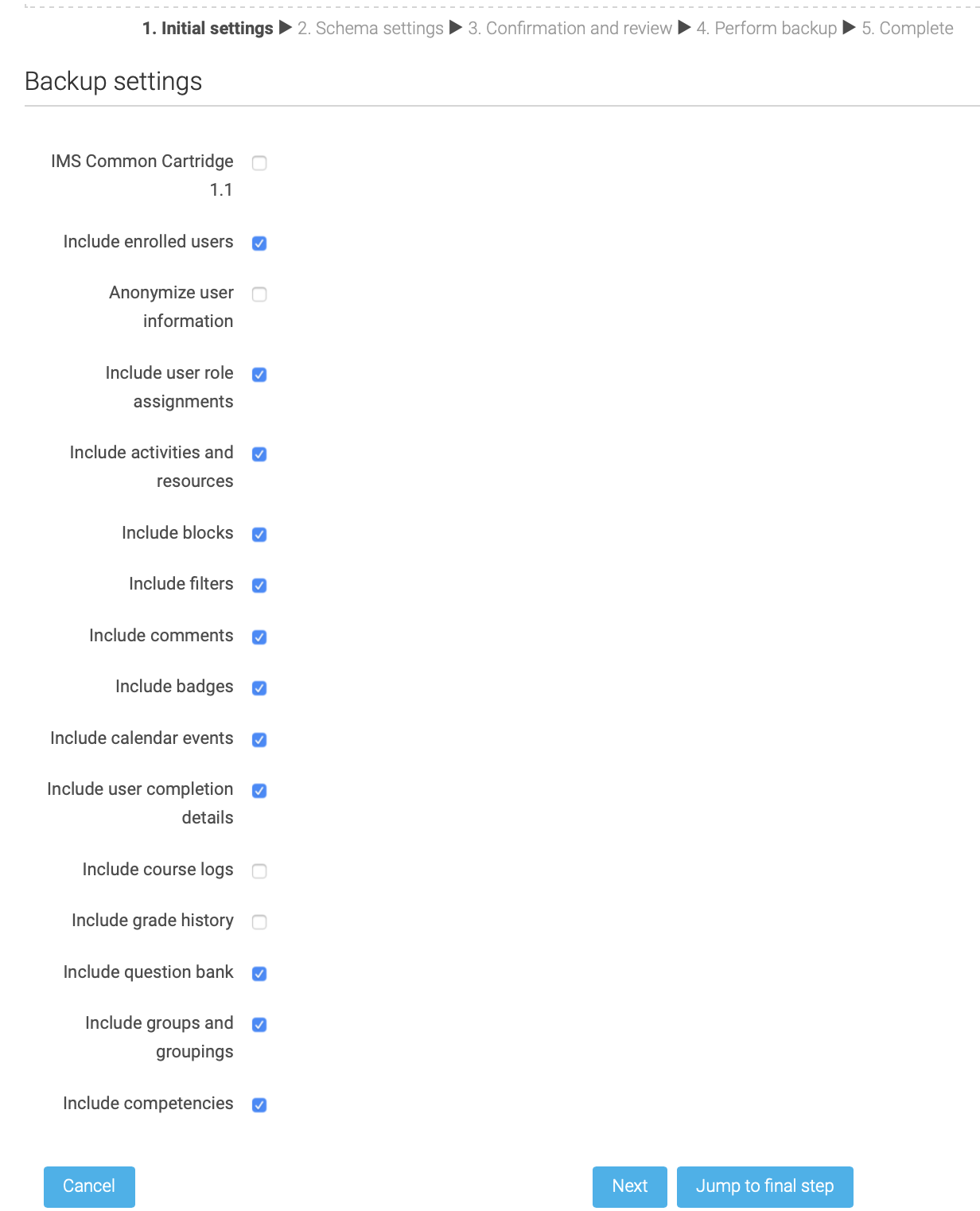 4. เลื่อนลงมาด้านล่าง แล้วคลิกเลือกที่ Backup เพื่อทำการสำรองข้อมูล
5. คลิกเลือกออปชั่นที่ต้องการสำรองข้อมูล เสร็จแล้วคลิกที่ปุ่ม Next
4
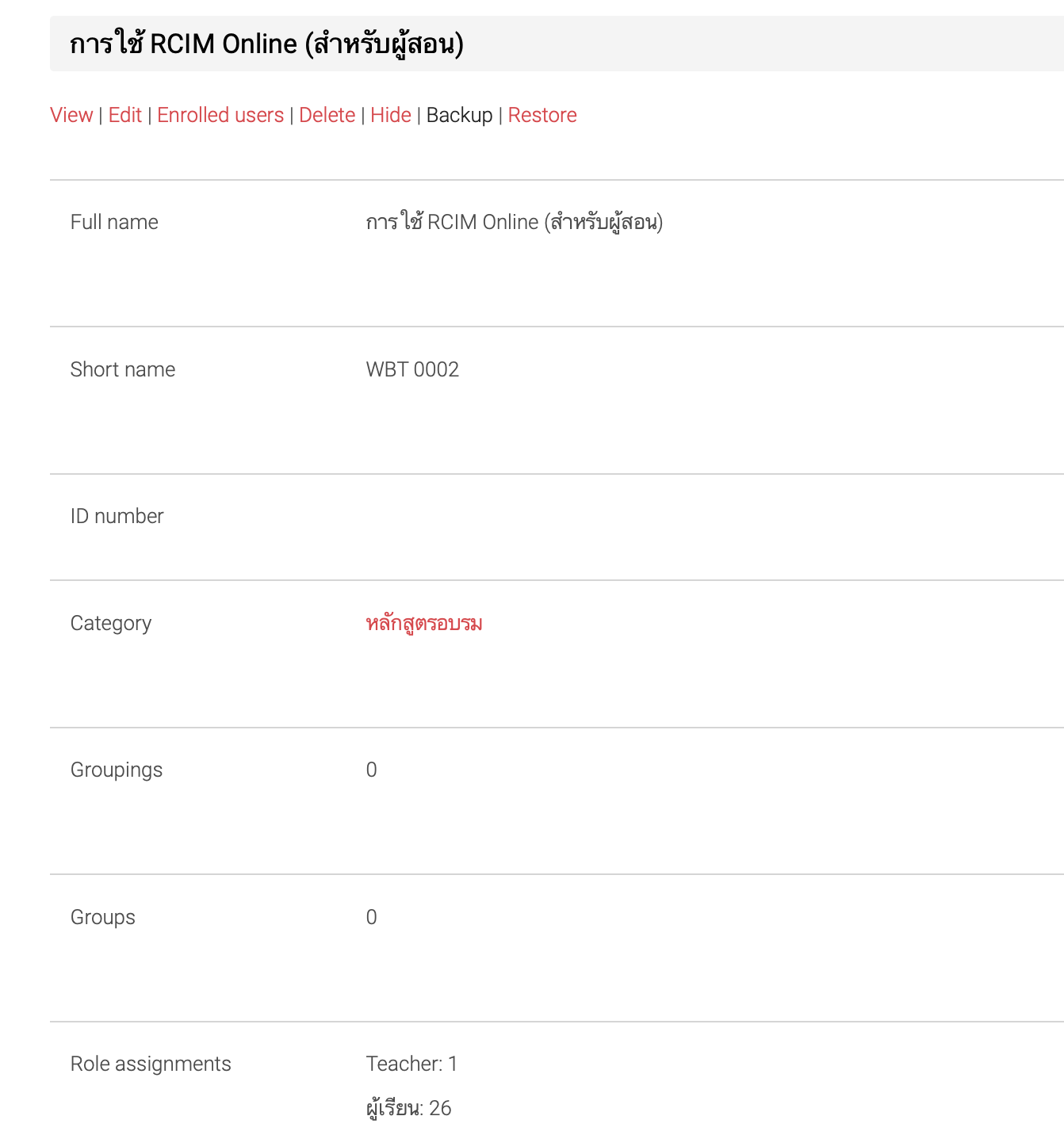 5
การสำรองข้อมูลหลักสูตรรายวิชา โดยใช้โมดูลสำรองข้อมูลในโปรแกรม Moodle (for Admin) (ต่อ)
6. คลิกเลือกรายละเอียดข้อมูลและกิจกรรมที่ต้องการสำรอง เสร็จแล้วคลิกที่ปุ่ม Next
7. ทำการตั้งชื่อไฟล์หลักสูตรที่ต้องการสำรองข้อมูล ในที่นี้ใช้ชื่อไฟล์ที่ระบบตั้งมาให้ เสร็จแล้วคลิกที่ปุ่ม Perform backup
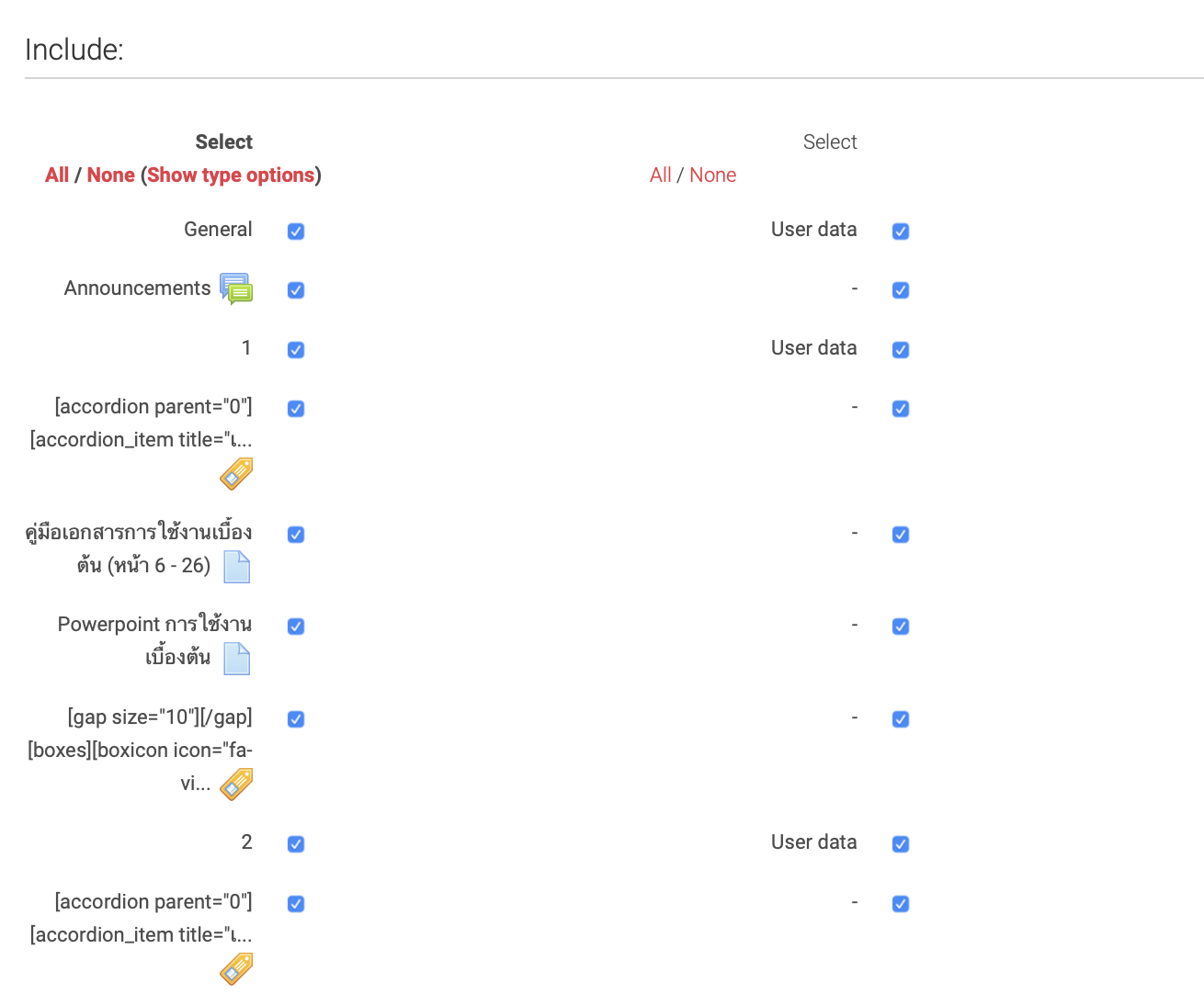 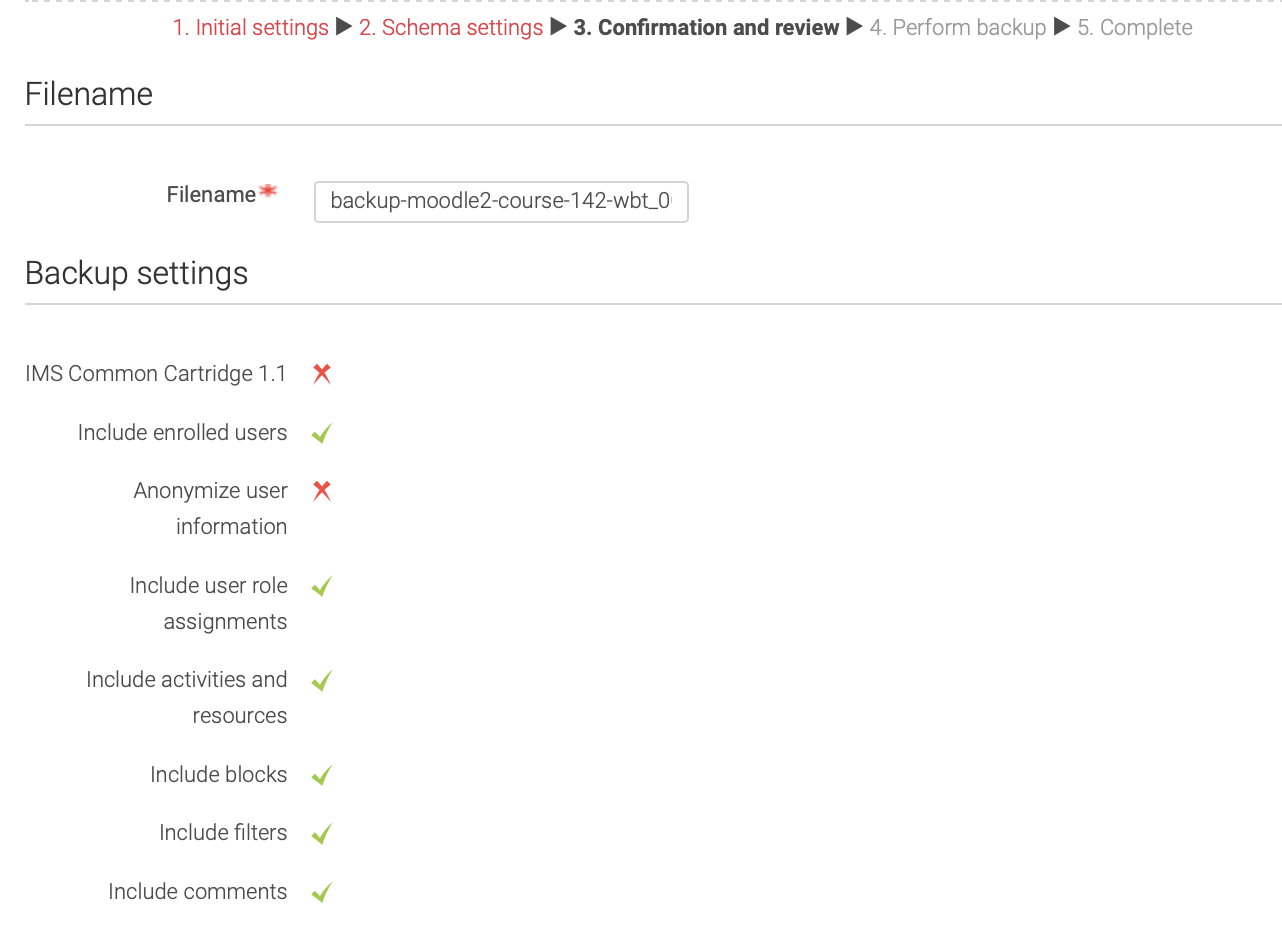 6
7
การสำรองข้อมูลหลักสูตรรายวิชา โดยใช้โมดูลสำรองข้อมูลในโปรแกรม Moodle (for Admin) (ต่อ)
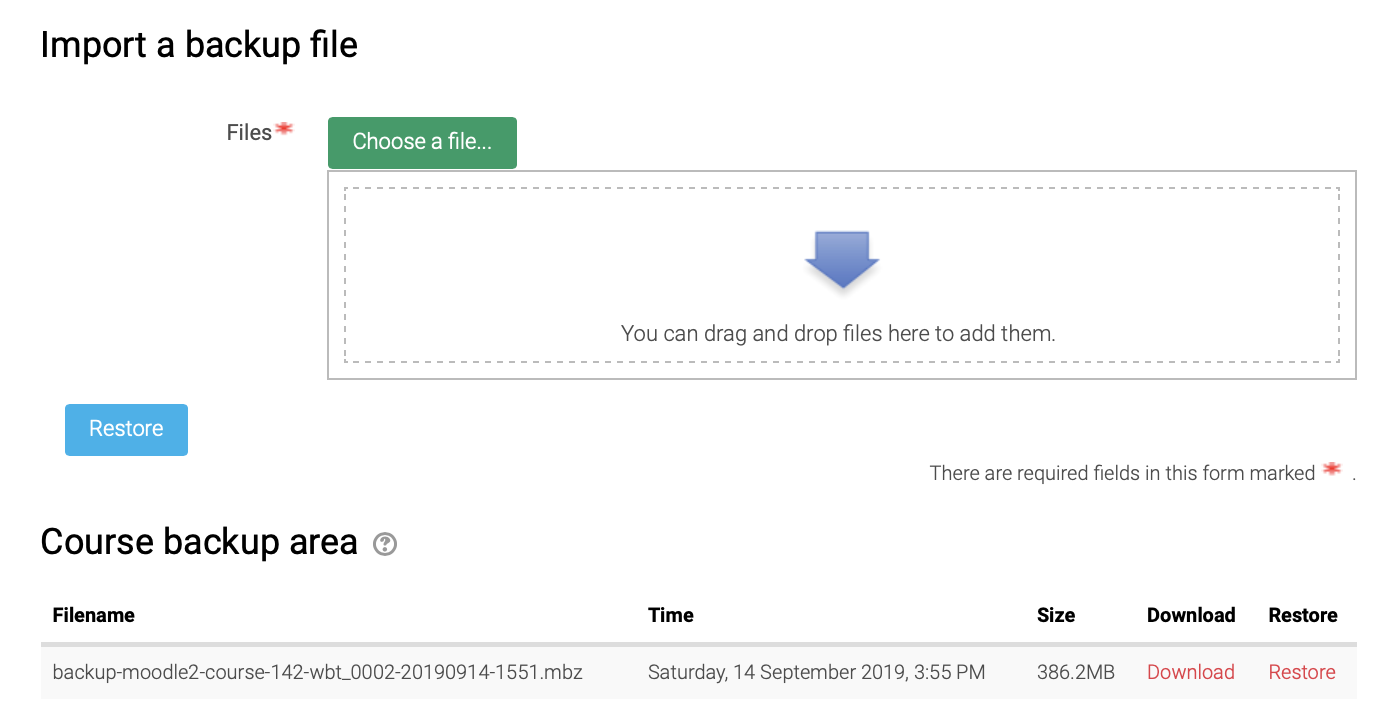 8. ระบบเริ่มทำการสำรองข้อมูลหลักสูตร
9. คลิกที่ปุ่ม Continue และยืนยันการสำรองข้อมูล
10. คลิกที่ปุ่ม Download เพื่อทำการดาวน์โหลดไฟล์มาเก็บไว้ในเครื่อง     ของตนเอง หรือเก็บไว้ใน Storage กลางที่ปลอดภัย
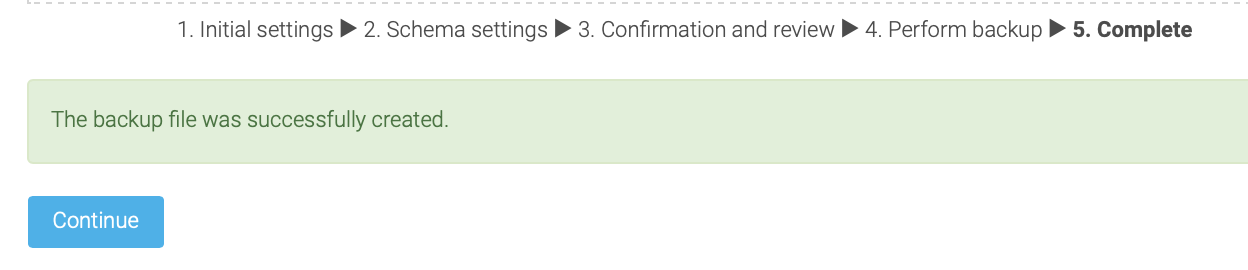 9
10
การกู้คืนข้อมูลรายวิชา (Restore)
ผู้ใช้งานที่สามารถทำการกู้คืนหลักสูตร หรือสร้างหลักสูตรใหม่ โดยนำต้นฉบับไฟล์ที่สำรองไว้ที่ Storage กลางของหน่วยงาน ต้องเป็นผู้ใช้ที่อยู่ในกลุ่ม Administrator หรือ Manager หรือ Course Creator โดยมีขั้นตอนในการกู้คืนหลักสูตรดังนี้
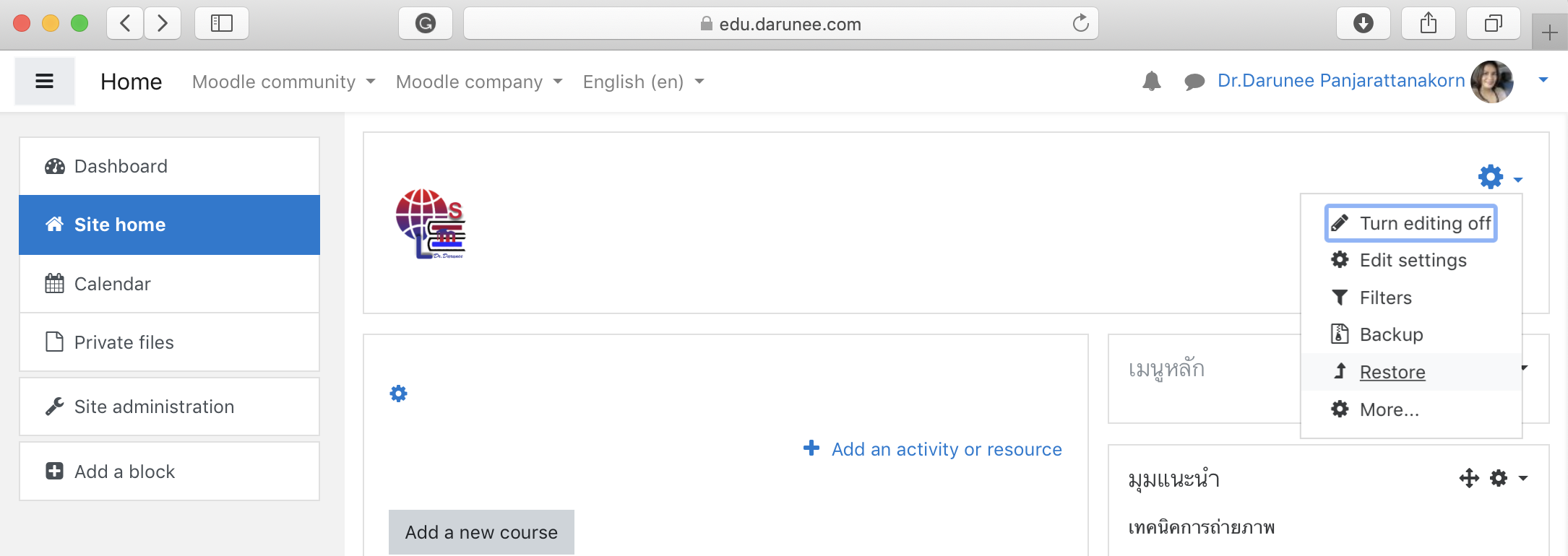 1. ทำการล็อกอินเข้าระบบในฐานะ (Admin)  
2. ที่เมนู Site home คลิกที่ไอคอน   คลิกที่ Restore       
3. ดึงและลากไฟล์ หลักสูตรที่ต้องการ Restore จากแหล่งข้อมูลมาวางในบริเวณที่มี    ลูกศรลง แล้วคลิกที่ปุ่ม Restore
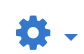 2
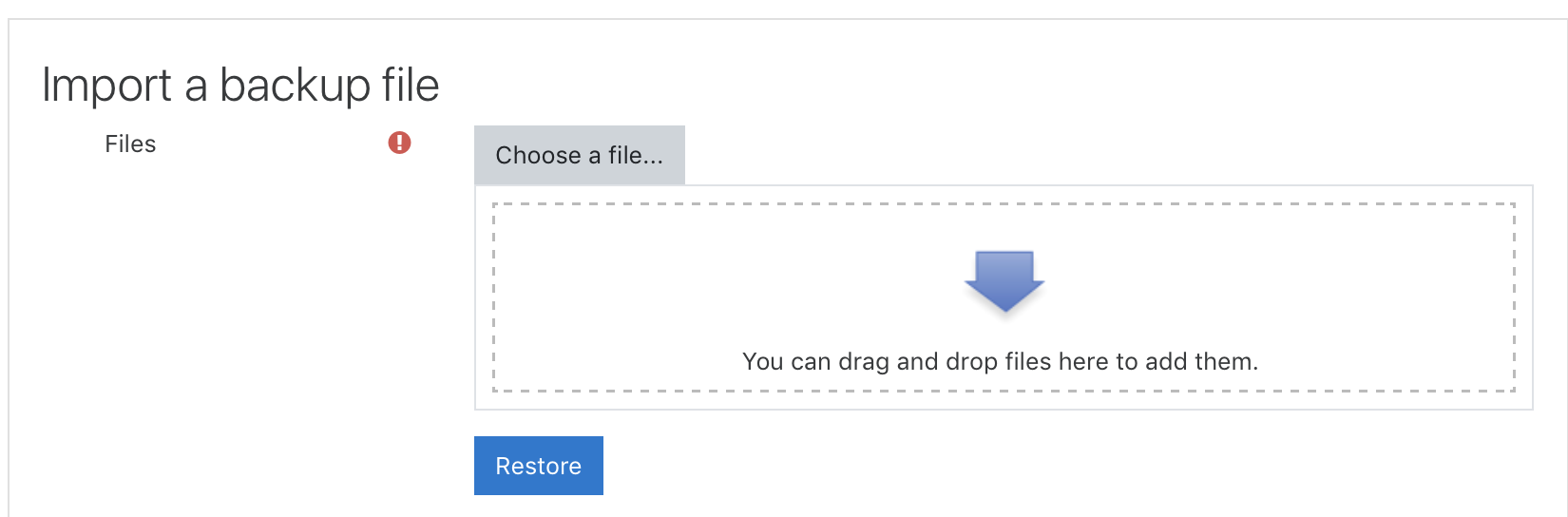 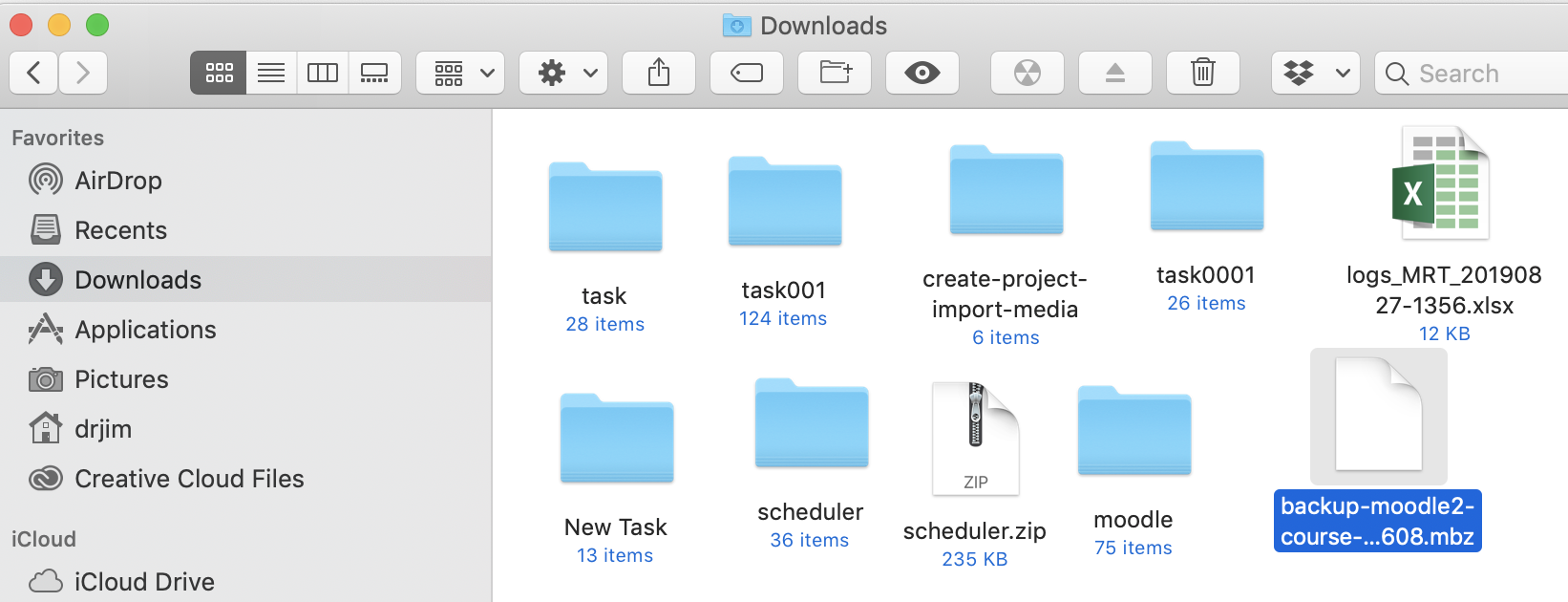 3
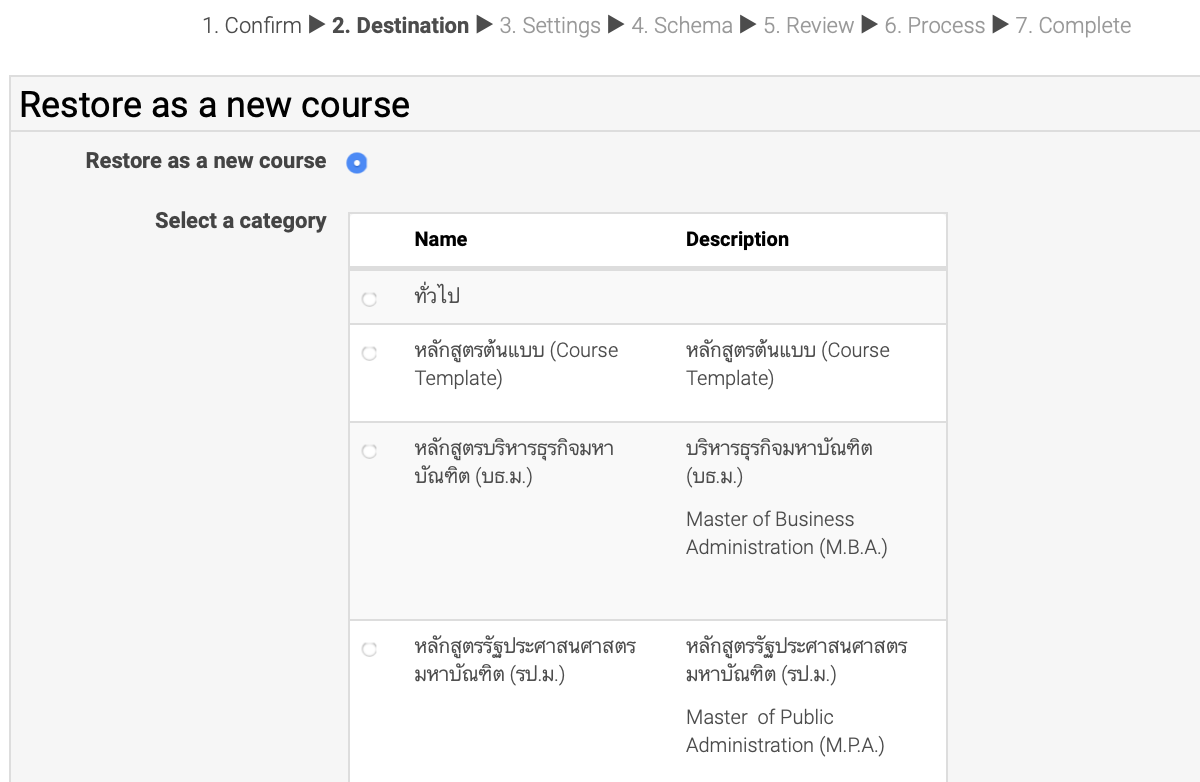 การกู้คืนข้อมูลรายวิชา (Restore) (ต่อ)
6. คลิกเลือกหมวดหลักสูตร (Course Catagories) ที่ต้องการนำหลักสูตรไปใส่ กรณีมีหมวดหลักสูตรจำนวนมาก ไม่แสดงในรายการ ให้พิมพ์หมวดหลักสูตร แล้วกดปุ่ม Search เพื่อค้นหา
4. ระบบแสดงรายละเอียดหลักสูตรที่ต้องการ Restore
5. คลิกที่ปุ่ม Continue
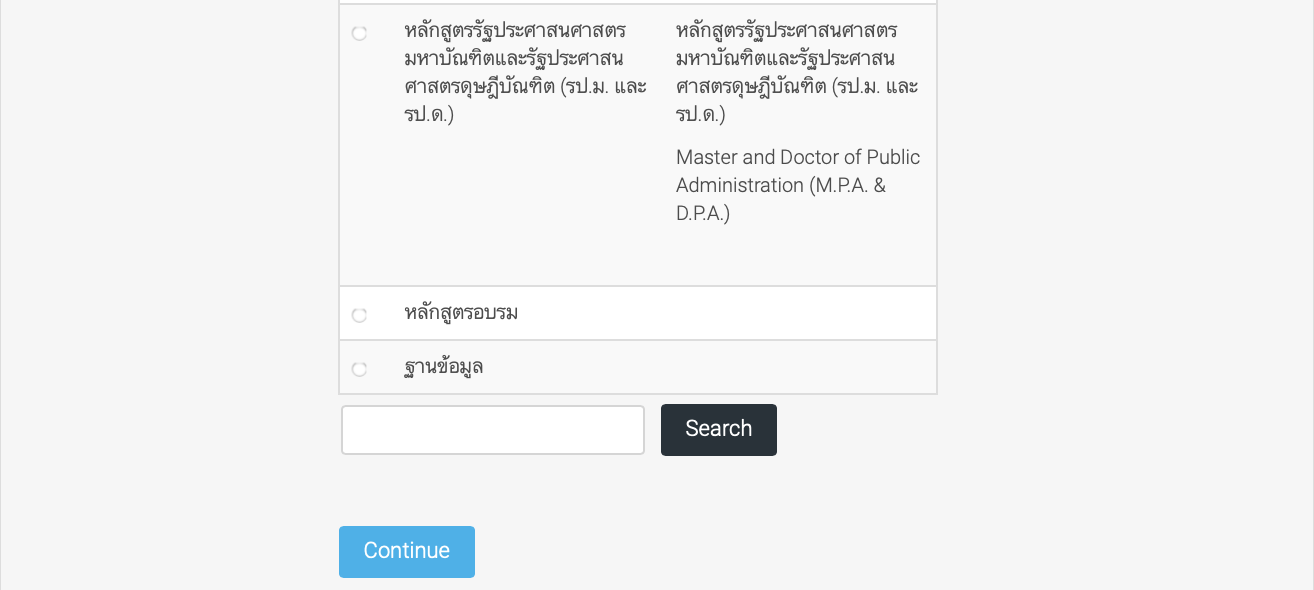 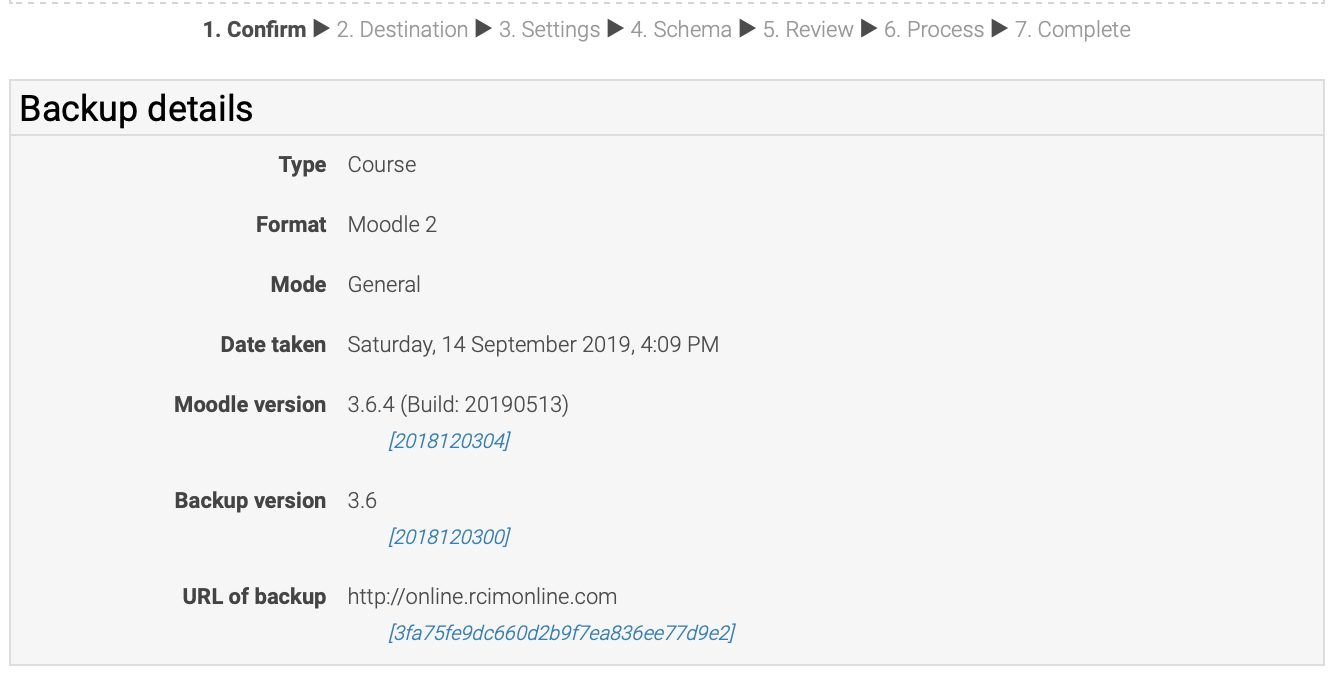 6
4
การกู้คืนข้อมูลรายวิชา (Restore) (ต่อ)
8. พิมพ์ชื่อหลักสูตร ชื่อย่อหลักสูตร และวันที่เปิดสอน พร้อมคลิกเลือกแหล่งข้อมูลและ    กิจกรรมการสอนที่ต้องการ เสร็จแล้วคลิกที่ปุ่ม Next
7. ระบบแสดงออปชั่นในการกู้คืนให้คลิกที่ปุ่ม Next
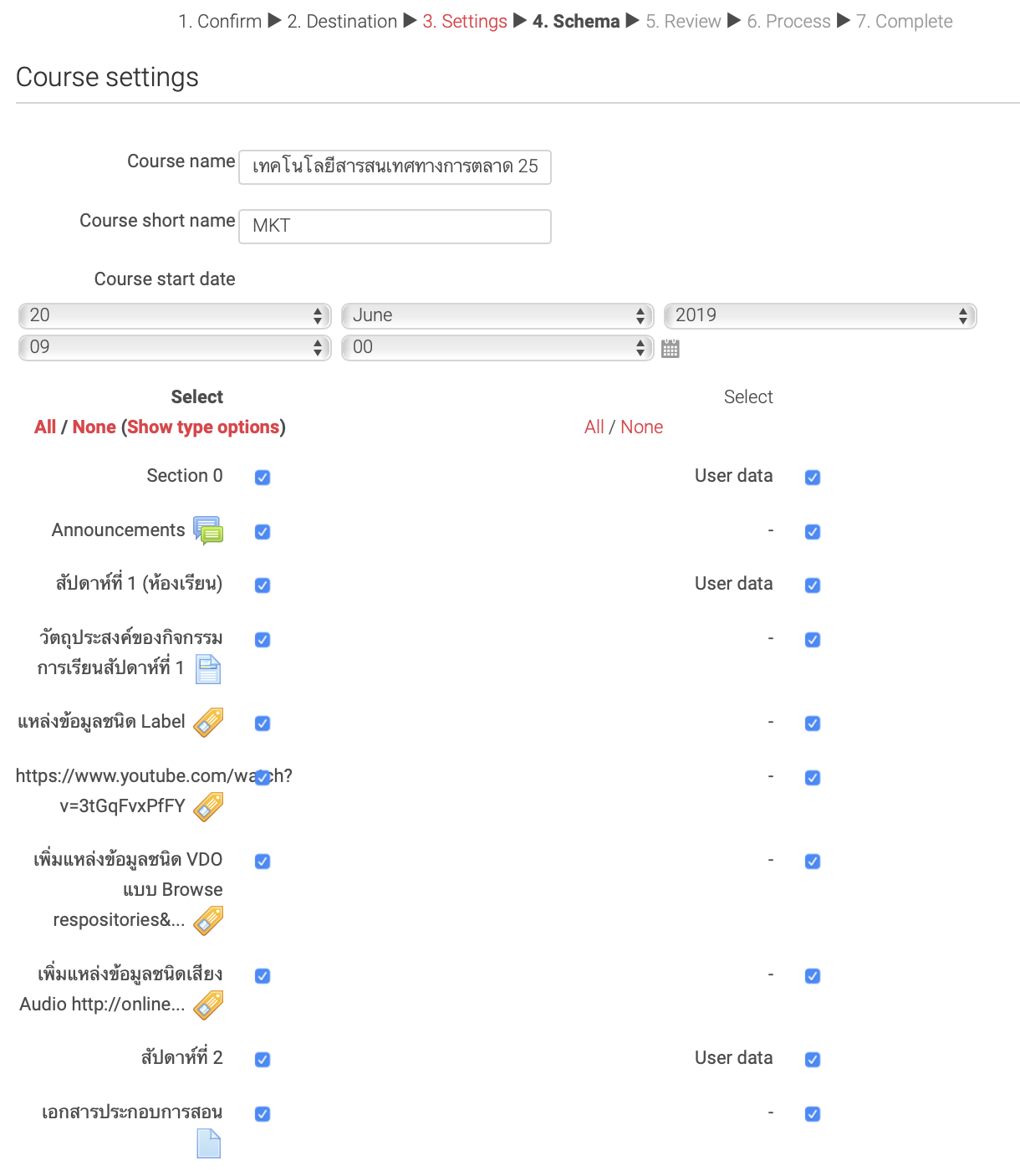 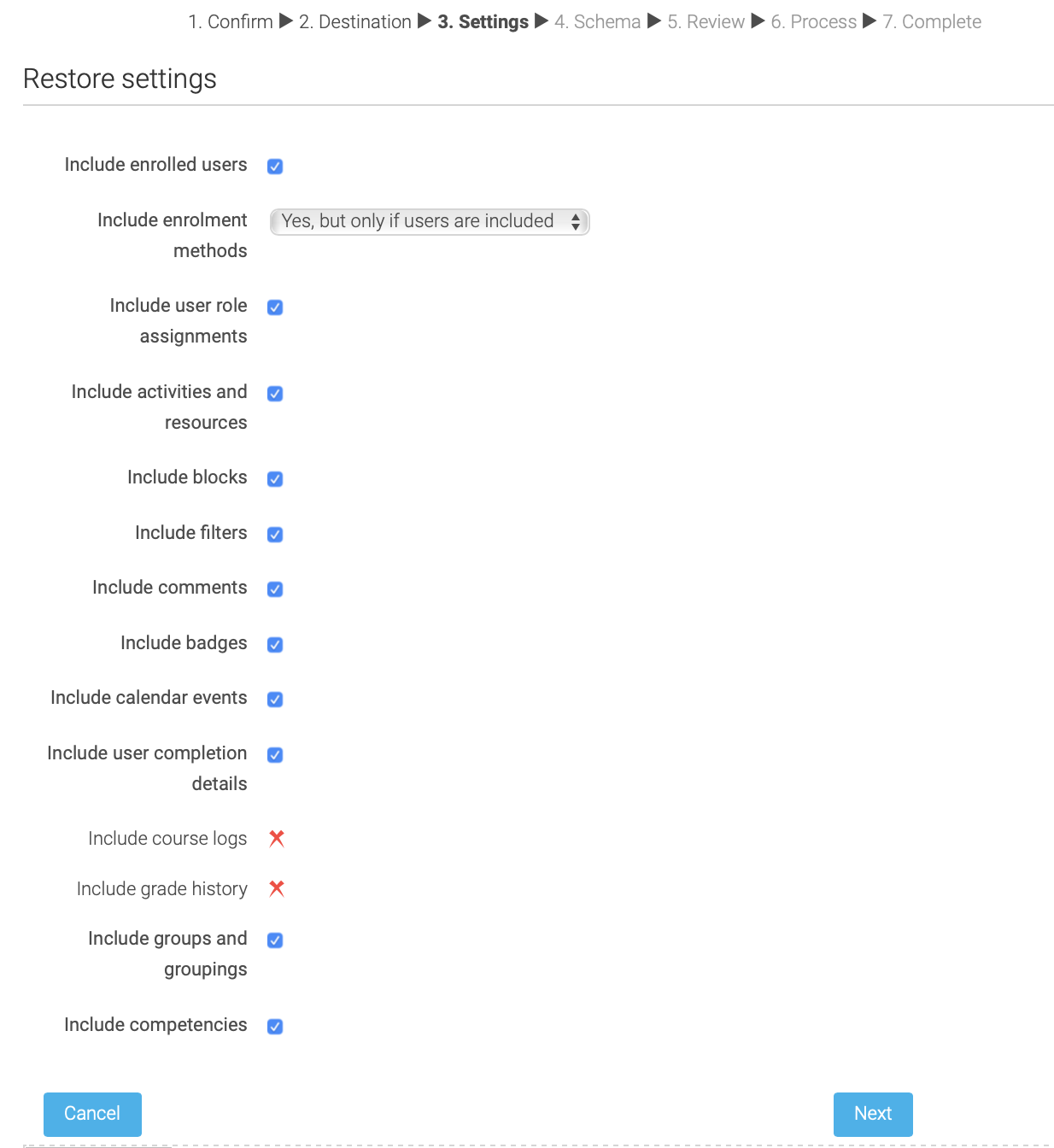 8
7
การกู้คืนข้อมูลรายวิชา (Restore) (ต่อ)
9. คลิกที่ปุ่ม Perform restore
10. ระบบทำการกู้คืนหลักสูตร
10
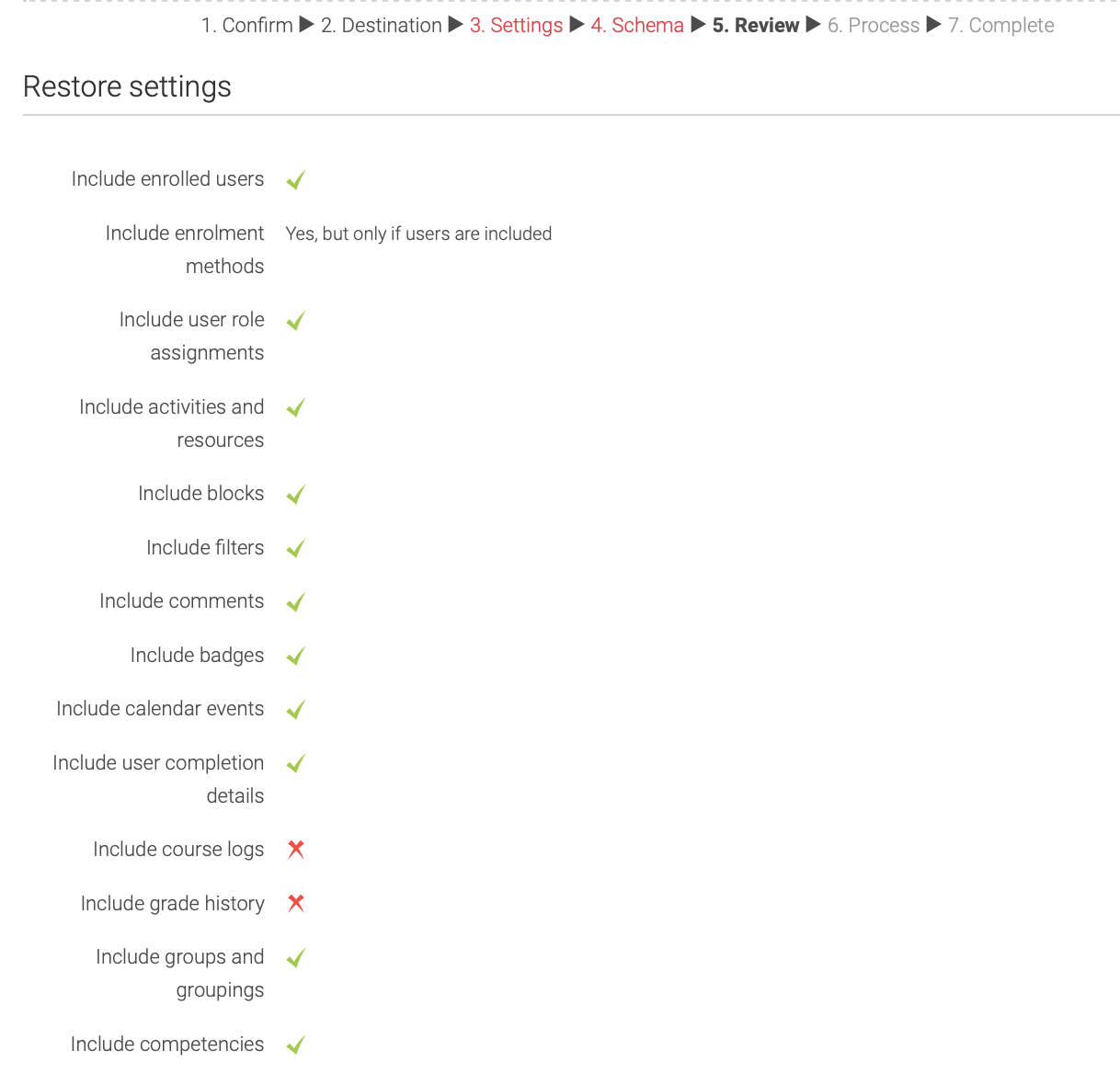 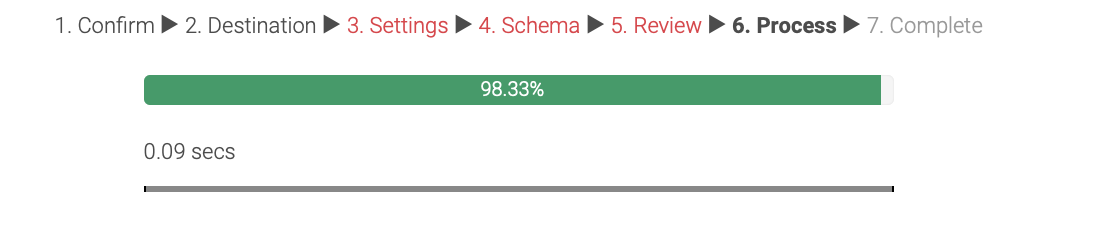 9
11. คลิกที่ปุ่ม Continue เพื่อยืนยันการกู้คืนข้อมูล
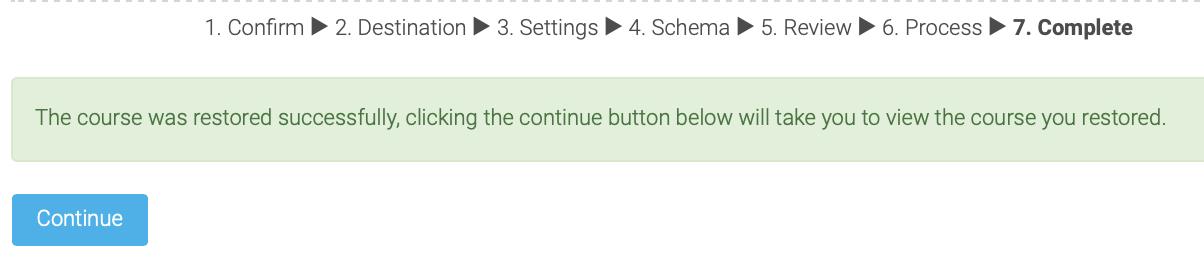 11
การกู้คืนข้อมูลรายวิชา (Restore) (ต่อ)
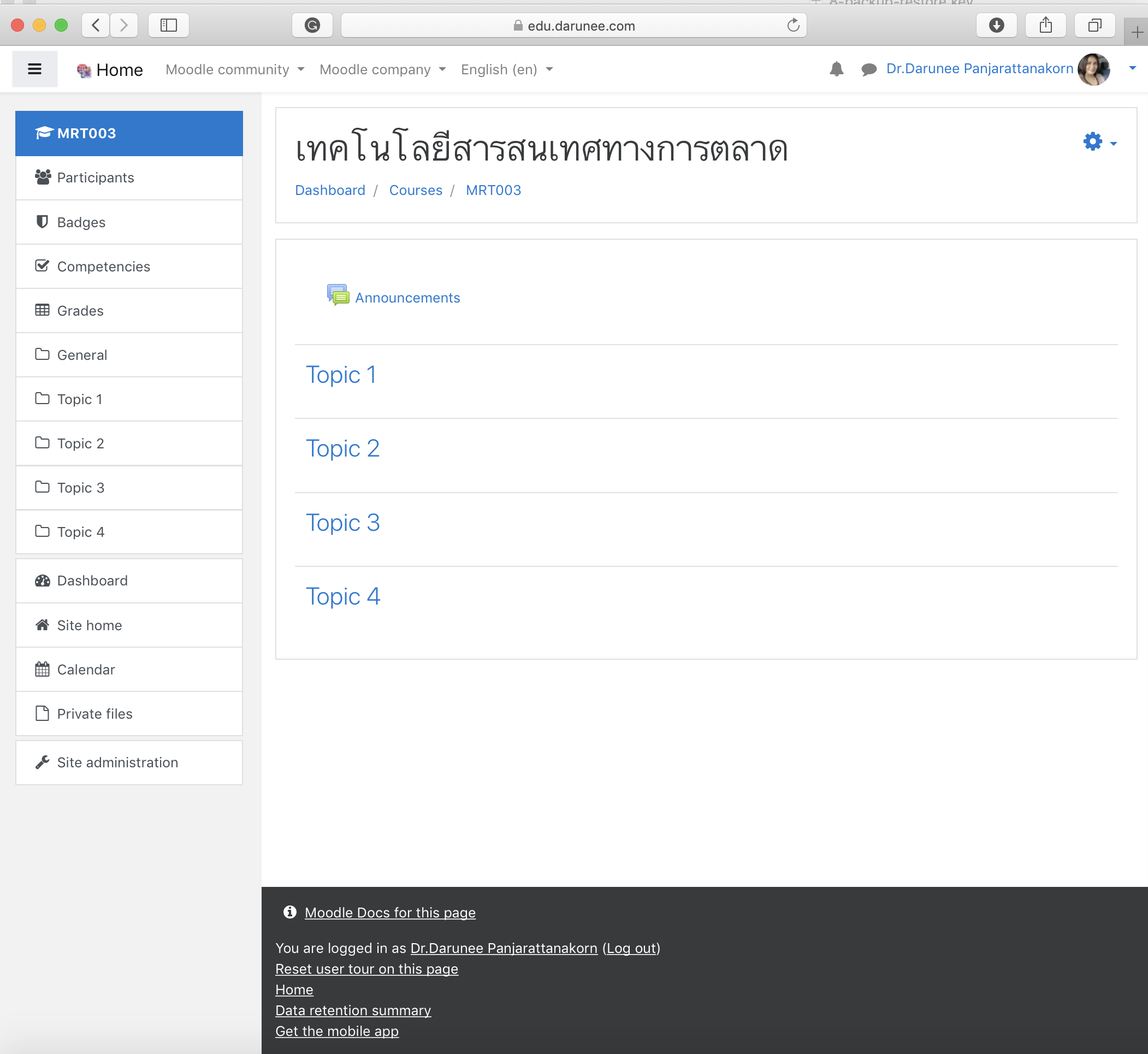 12. แสดงหลักสูตรที่กู้คืนสร็จเรียบร้อยแล้ว
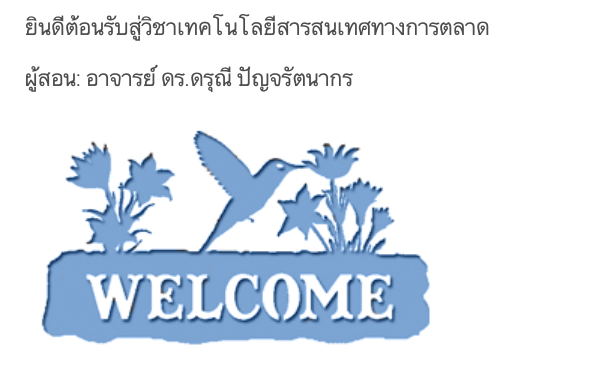 12
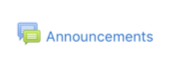 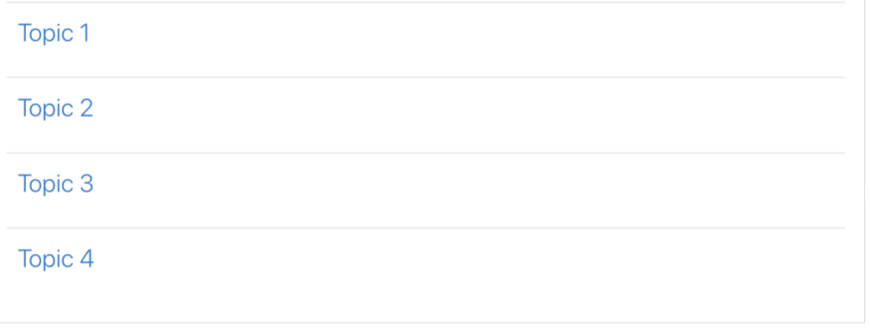